Going for Gold Project meetingJune 2012, 9th – 14thOur olympic hopes
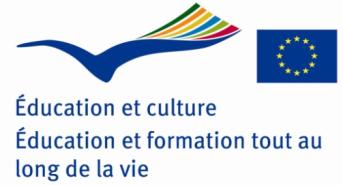 Braunton School and Community College 
&
Pilton Community College UK
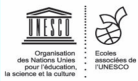 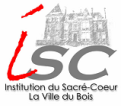 Presentation of the French delegation of La Ville du Bois
All the European Delegations in London for the Olympic Stadium
CONTENT
I) Departure to UK from Roissy
II) Arrival to UK
III) Visit of London
IV) Welcome at school and Presentations
V) Sport activities
VI) Visits
Conclusion
I) Departure to UK from roissy
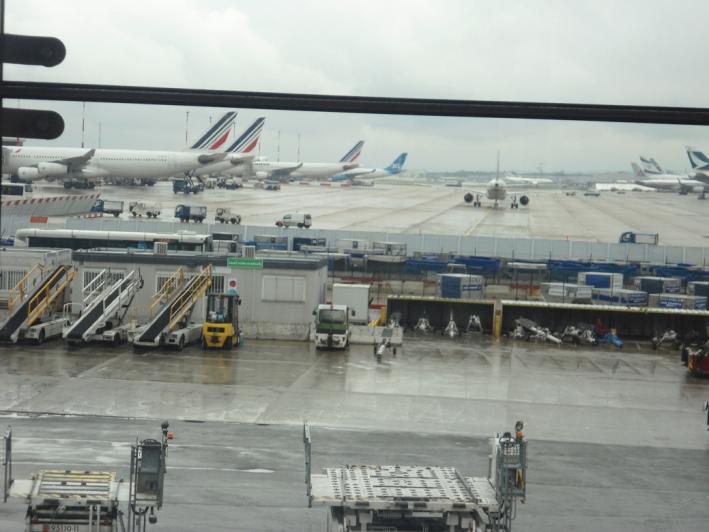 II) Arrival to uk
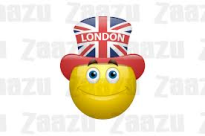 III) Visit of london
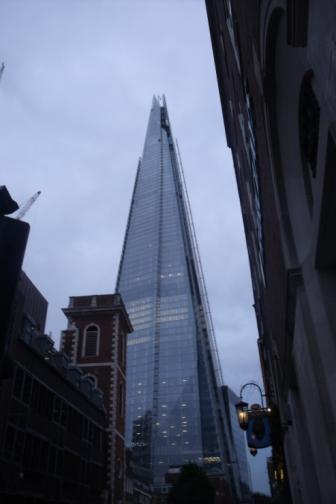 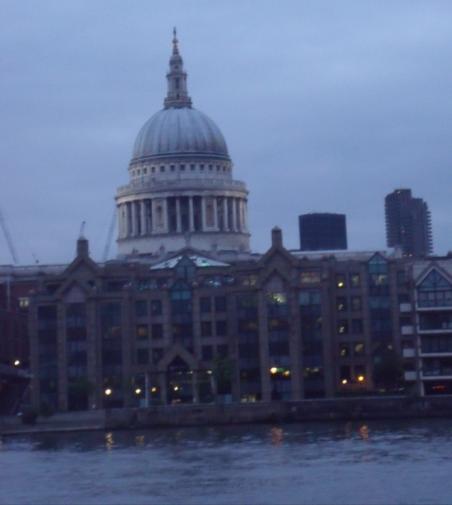 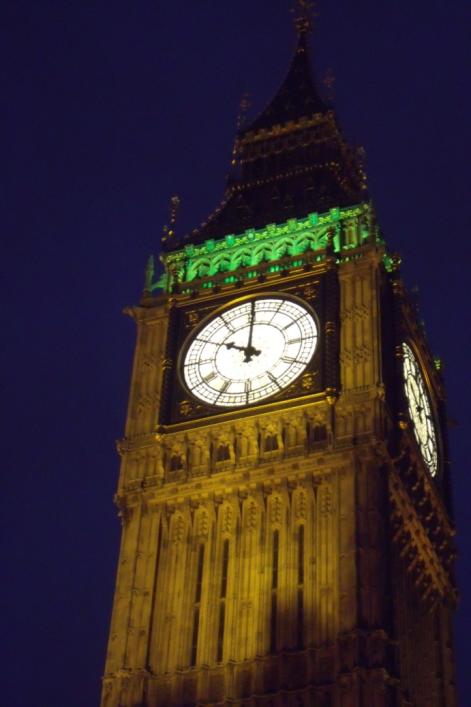 III) Visit of london
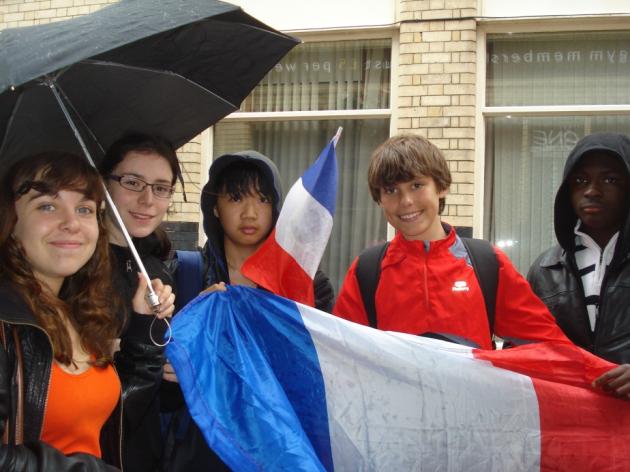 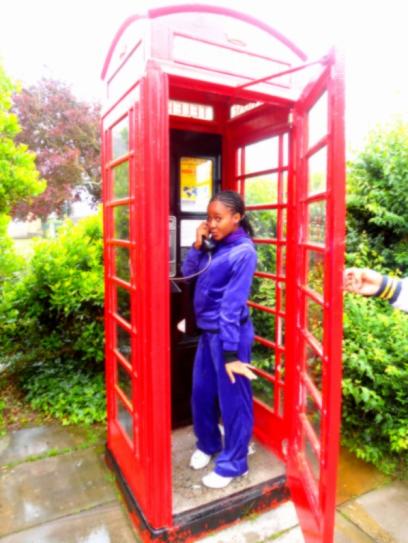 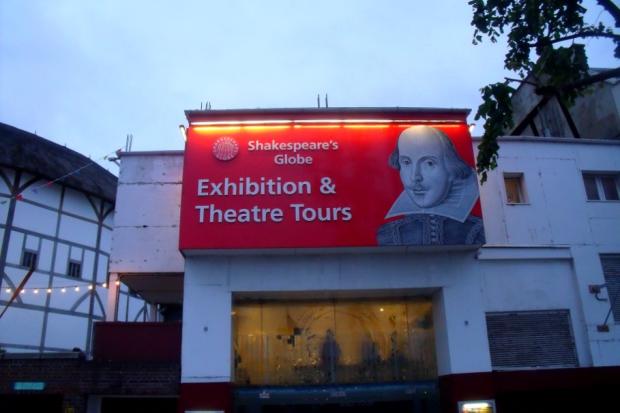 III) Visit of London : the olympic stadium
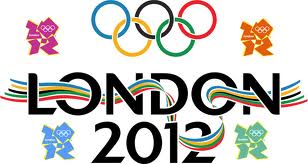 III) Visit of london : the olympic stadium
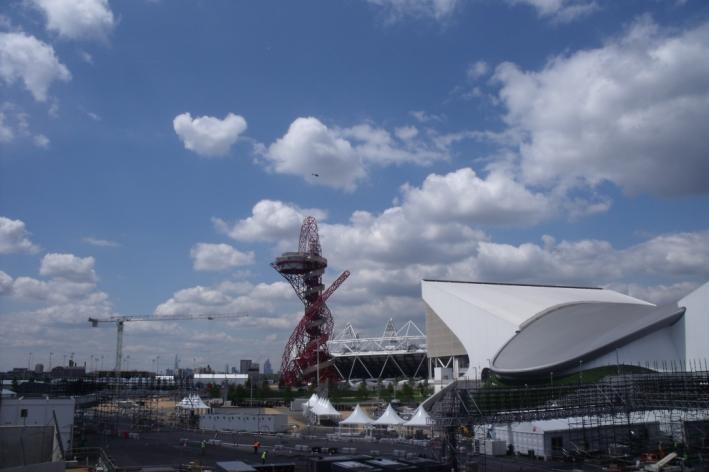 IV) Welcome at school and presentations
IV) Welcome at school and presentations
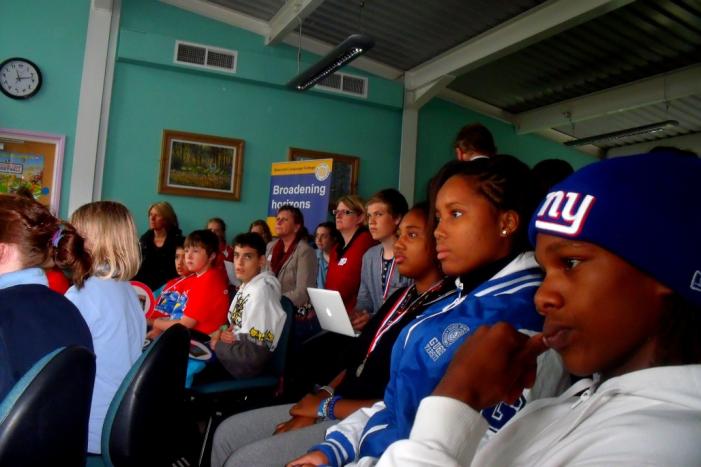 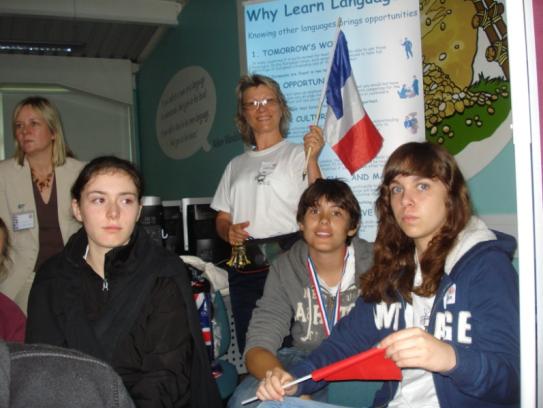 IV) Welcome at school and presentations
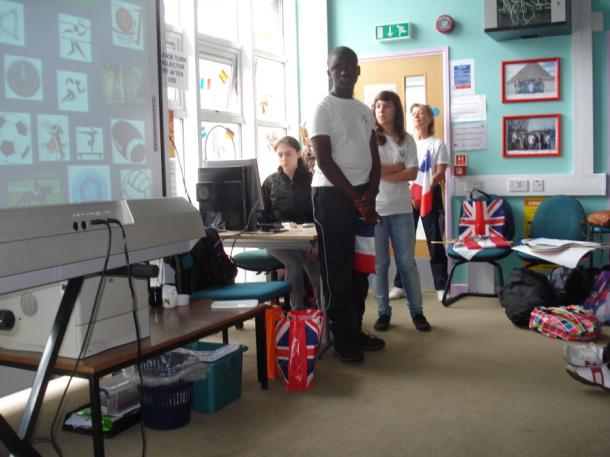 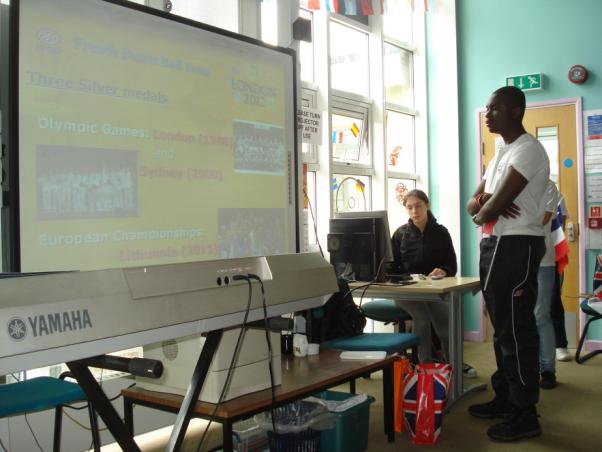 IV) Welcome at school and presentations
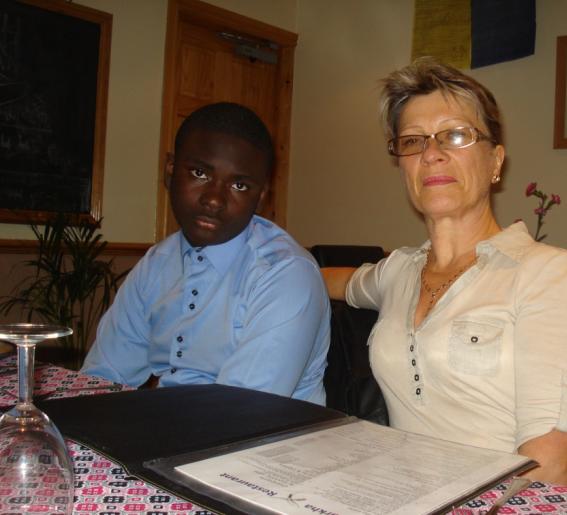 V) Sport activities
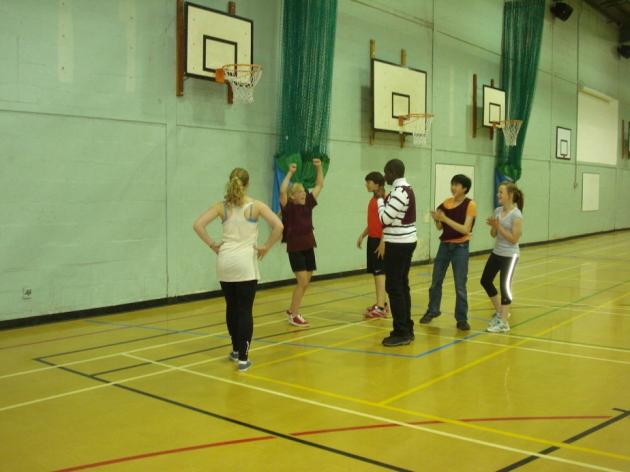 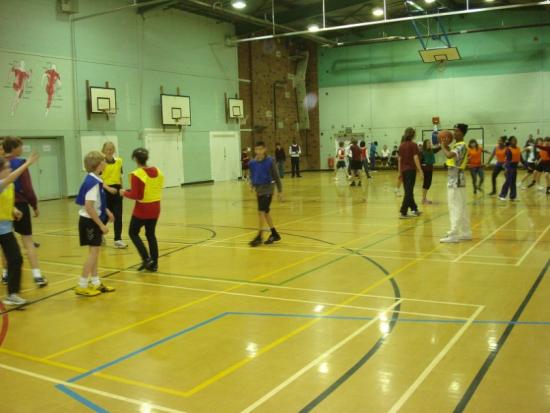 VI) Visits : the coast in devon
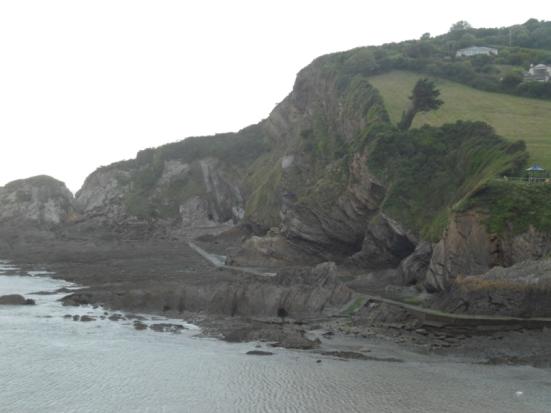 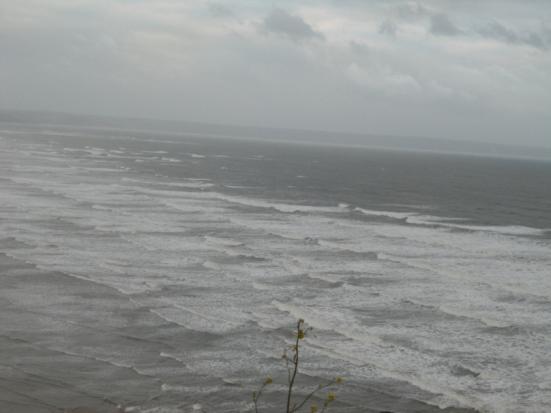 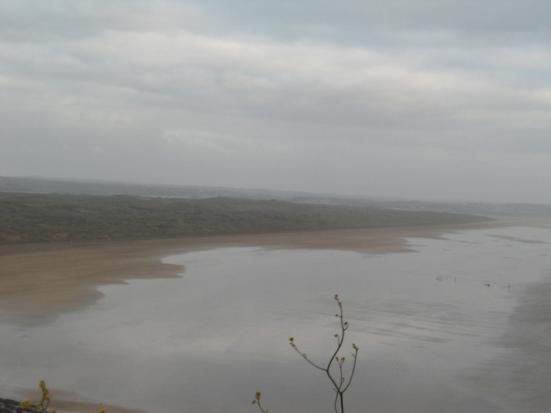 VI) Visits : braunton and pilton
VI) Visits : students and teachers group
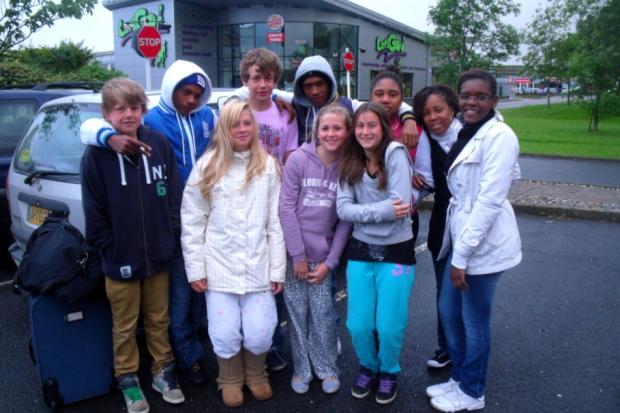 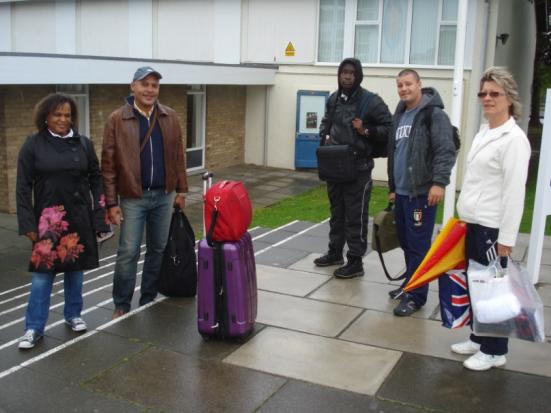 Conclusion : Londres 2012 for France : 34 médailles françaises, onze titres olympiques
Photos: 
    French delegations of La Martinique and La Ville du Bois

Powerpoint: 
Teachers team: Mrs Domagata and Mrs Lavollée, French coordinator of the project 
Mr. Riffaud, Computer technician
with the cooperation of all the delegations
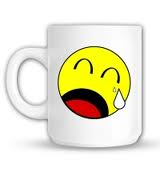 See you soon next  during  the next meeting 
October 2012 
in ISC School, La Ville Du Bois, France !!